Don't eat in class.
 Section B   第1课时
WWW.PPT818.COM
go out
do the dishes
make one's bed
be strict with sb.
follow the rules
practice       relax
read             feel
remember    keep
learn
kitchen
luck
hair
before       dirty
more         noisy
terrible
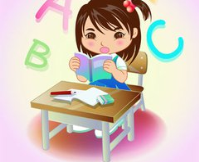 Look! Lily is practicing English.
Jim is doing the dishes.
Mary is making her bed.

practice /'præktɪs/ v.&n. 练习
dish /dɪʃ/ 盘子、碟子
do the dishes 清洗餐具
make one's bed 铺床
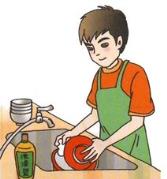 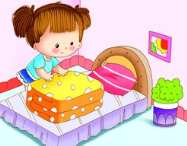 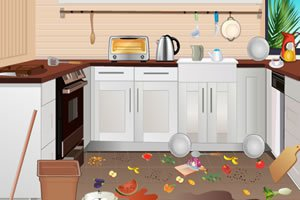 The kitchen is so dirty.
That makes me feel terrible.
Remember to clean it up.
kitchen /'kɪtʃɪn/ 厨房
dirty /'dɜːti/ 脏的
feel /fiːl/ 感受、觉得
terrible /'terəbl/ 非常讨厌的、可怕的
remember /rɪ'membə(r)/ 记住
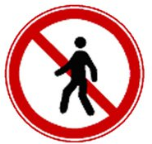 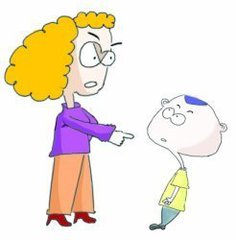 My mother is strict with me.
I can't go out on school nights.
I have to follow the rules.
strict /strɪkt/ 严格的
be strict with sb. 对某人要求严格
out /aʊt/ 外出
go out 外出
follow /'fɒləʊ/ 遵循、跟随
follow the rules 遵守规则
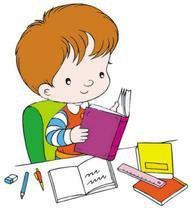 I learn math and read English before dinner.
After dinner I relax.

learn /lɜːn/ 学习
read /riːd/ 读、阅读
before /bɪ'fɔː(r)/ 在......以前
relax /rɪ'læks/ 放松、休息
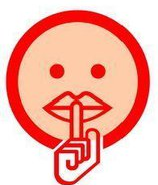 We have more rules.
Don't be noisy.
We have to keep our hair short.

more /mɔː(r)/ 更多
noisy /'nɔɪzi/ 吵闹的
keep /kiːp/ 保持
hair /heə(r)/ 头发
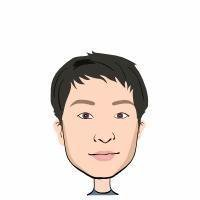 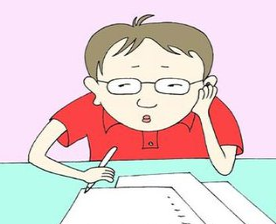 ---We have a test tomorrow.
---Good luck to you!

luck /lʌk/ 运气、幸运
Good luck to you! 祝你好运！
根据首字母提示完成句子
1. Don’t stand o______. Come in please.
2. We must f________ the rules at school.
3. Can you r___________ your teacher's phone number?
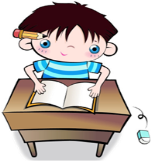 utside
ollow
emember
完成句子
1. Our teacher _______________ us.
我们的老师对我们要求严格。
2. My mother ________________ every day.
我的妈妈每天清洗餐具。
is strict with
does the dishes
名         词
kitchen       luck
hair
词         组
动        词
go out
do the dishes
make one's bed
be strict with sb.
follow the rules
practice       relax
read             feel
remember    keep
learn
key words
其          它
before       dirty
more         noisy
terrible